Samovrednovanje školeAnaliza upitnika za učenike OŠ Ludbreg
Sudjelovalo je 120 učenika od 3. do 8. razreda
Nastavna godina 2012./2013.
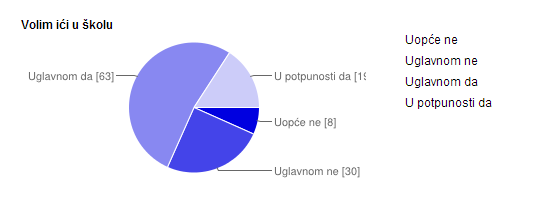 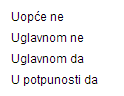 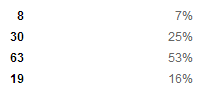 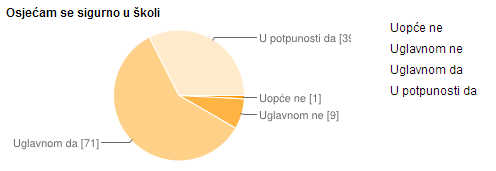 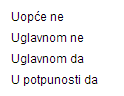 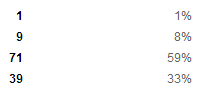 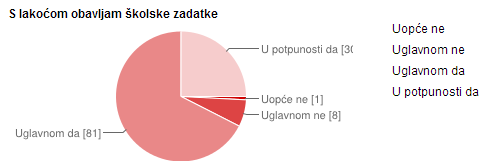 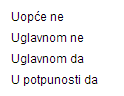 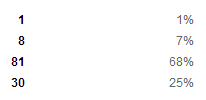 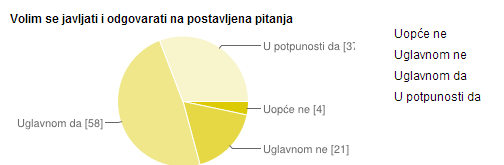 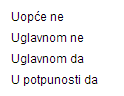 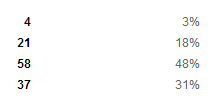 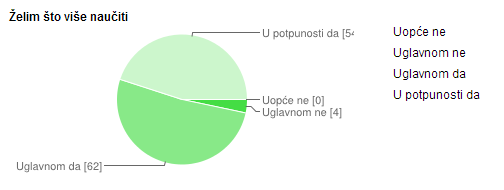 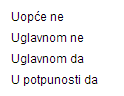 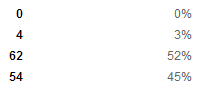 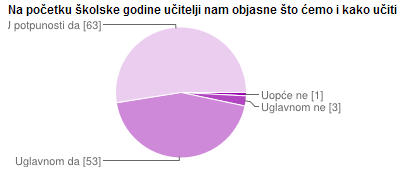 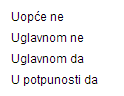 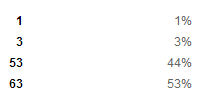 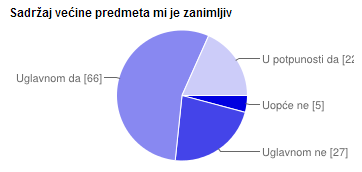 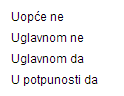 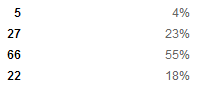 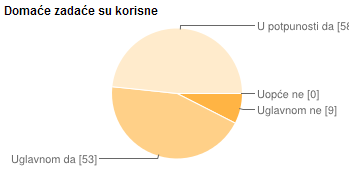 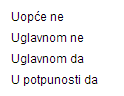 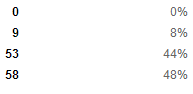 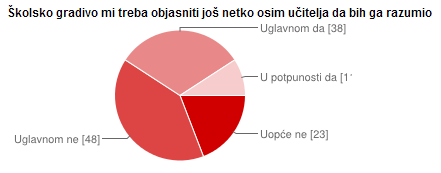 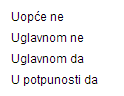 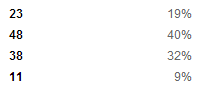 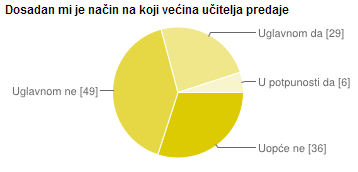 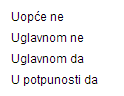 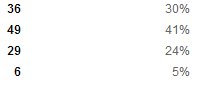 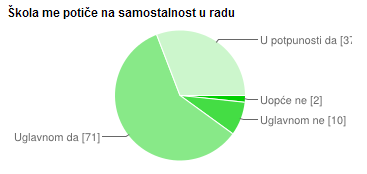 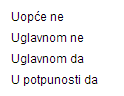 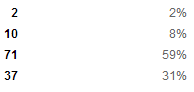 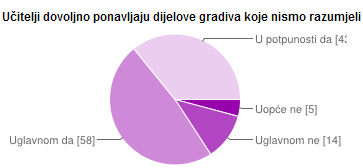 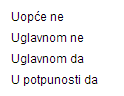 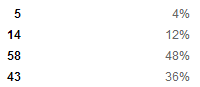 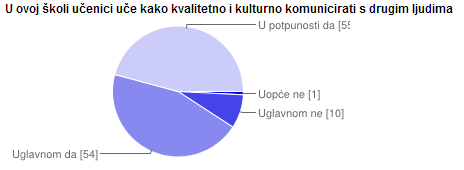 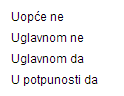 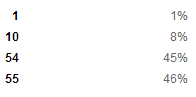 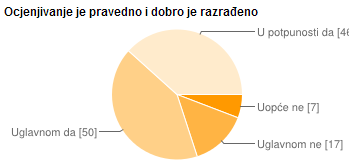 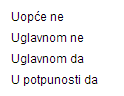 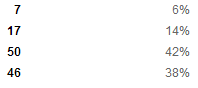 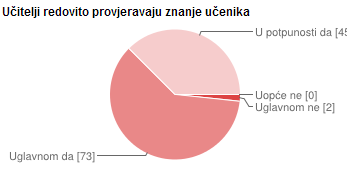 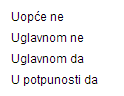 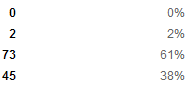 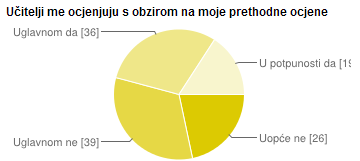 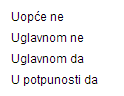 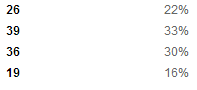 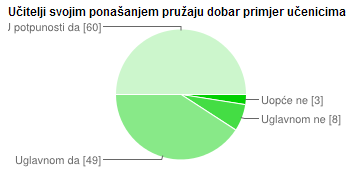 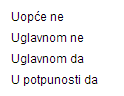 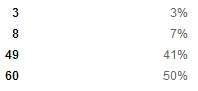 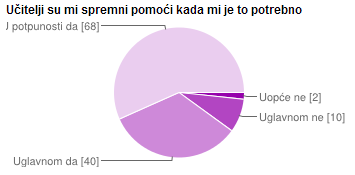 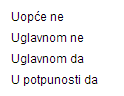 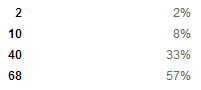 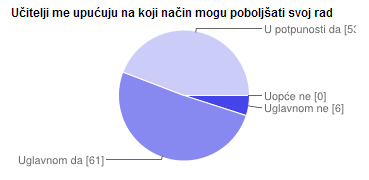 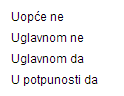 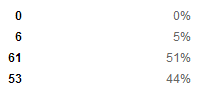 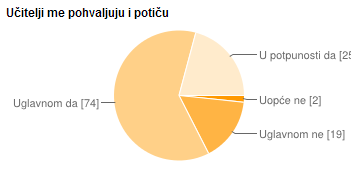 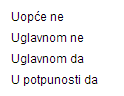 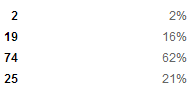 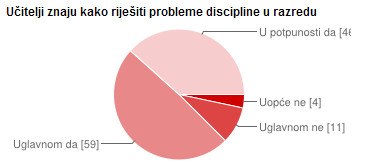 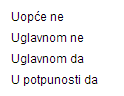 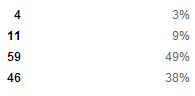 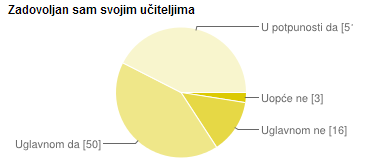 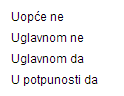 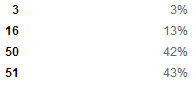 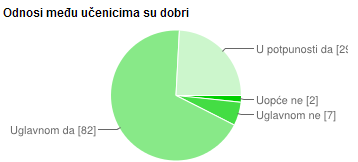 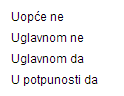 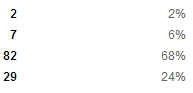 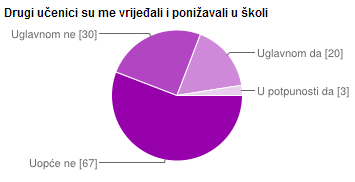 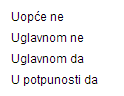 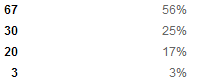 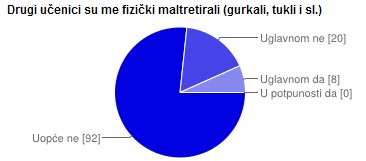 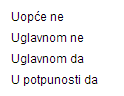 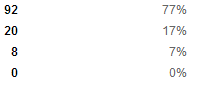 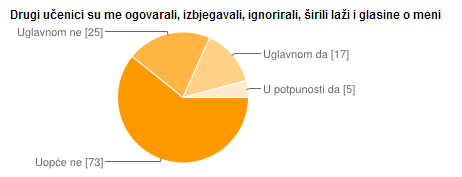 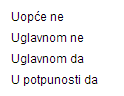 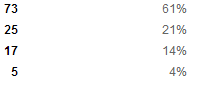 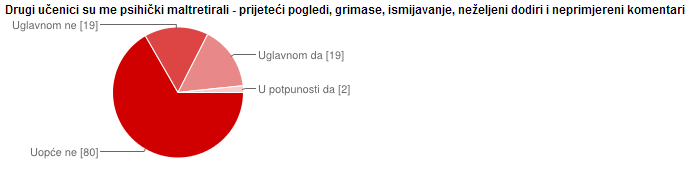 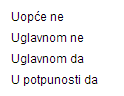 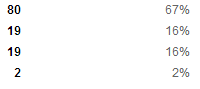 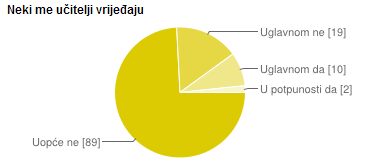 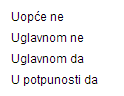 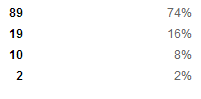 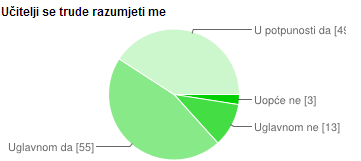 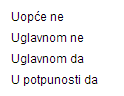 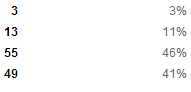 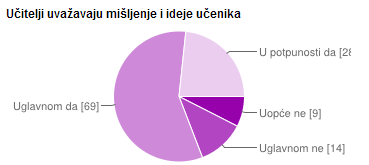 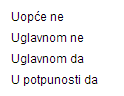 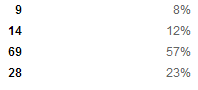 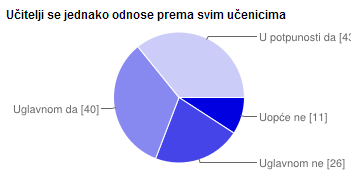 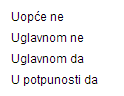 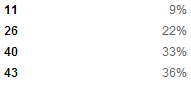 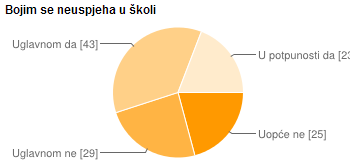 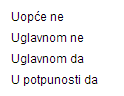 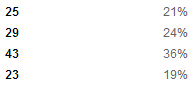 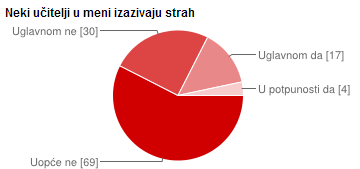 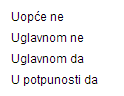 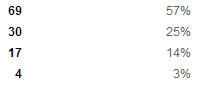 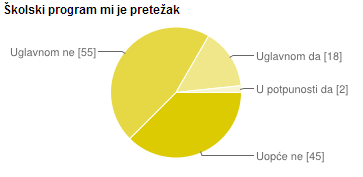 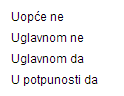 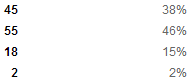 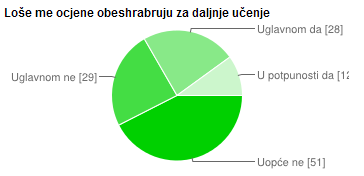 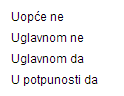 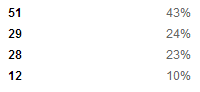 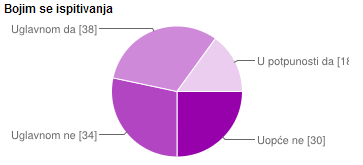 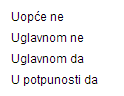 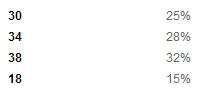 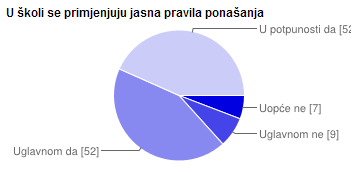 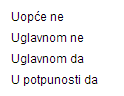 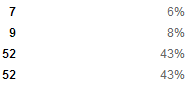 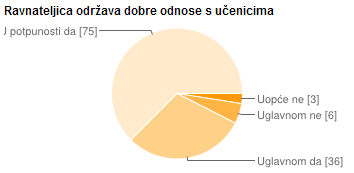 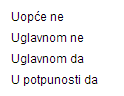 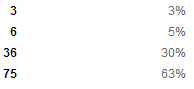 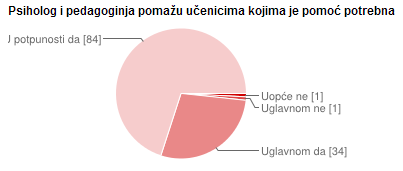 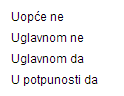 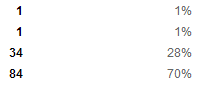 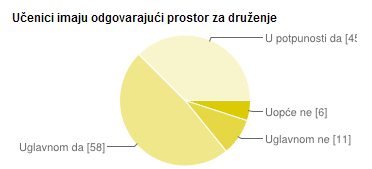 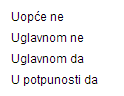 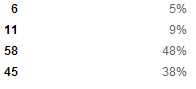 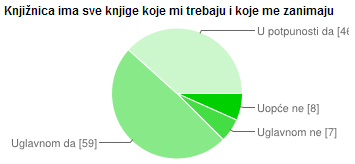 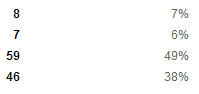 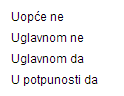 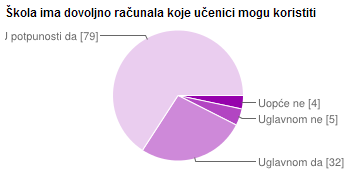 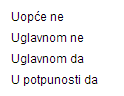 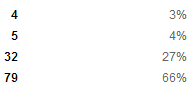